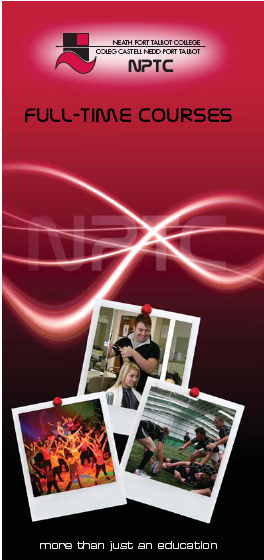 Welcome to the School of Computing & Digital Technology (CDT) 

Taster Session 2024
What do we do?
We offer 14 full time courses
We deliver in 4 Colleges (Neath, Afan, Brecon, and Newtown) 
We have courses from Entry Level to Degree Level
What do we do?
Senior 
Analyst
3 A Levels/ HND
BSc Applied Computing
Systems 
Analyst
48 UCAS Points
HND Computing
5/6 GCSE C+ including
Math & English/
Level 2 Diploma
Level 3/ A Level
SW Developer
NW Administrator
3 GCSE C+ including Maths or English/
Level 1 Diploma
Level 2
Support Technician
Level 1
Computer Operator
2 GCSE E or F
A Level Computing
Course Description:
A 2-year course designed to develop a sound theoretical background as well as relevant skills in various aspects of computing.
Year One (AS): 
Knowledge and understanding of software, system development, data and applications, and using this knowledge to develop a solution to a given problem.
Year Two (A2):
Builds on the foundation of year one and leads to the development of a solution to a substantial problem of the candidate’s own choice.
Entry Requirements:
6 GCSE passes at Grade A to C (including Mathematics at Grade B or above and English at C but not necessarily ICT or Computing.)
A Level Digital Technology
Course Description
A 2-year course combining practical skills with academic theory. Learners will develop understanding of how innovations in digital technology, and the increasing levels of connectivity between them, impact the lives of those who use them. 
Year One (AS):
Covers the use of innovating digital technologies in society. The coursework involves planning a project that leads to the creation, testing and refinement of a video game that meets the needs of a particular audience or user.
Year Two (A2):
Covers connected systems and issues relating to cyber security, resilience controls and digital technology networks and their role in communications, transmissions and mobile technologies. The coursework involves the design, creation and testing of a database solution with a connected web front end, to solve a realistic problem.
Entry Requirements 
6 GCSE passes at Grade A to C (including Mathematics and English at Grade C or above)
Level 3: Extended National Diploma in IT
Course Description:
This is a 2-year, full time course designed to provide highly specialist, work-related qualifications in the computing and information technology sector. Its aim is to provide the knowledge, understanding and skills needed to prepare for employment or a progression route to higher education.
Year 1 - Semester Two: 
Information Technology Systems 2
Data Modelling
Website Development
Programming 2

Year 2 - Semester Two: 
IT Project Management  2
IT Service Delivery
Computer Games Development
The Internet of Things
Year 1 - Semester One: 
Information Technology Systems 1
Creating Systems to Manage Information
Using Social Media in Business
Programming 1

Year 2 - Semester One: 
IT Project Management  1 
Cyber Security and Incident Management
Mobile Apps Development
Digital Graphics
Entry Requirements:
5 GCSEs at Grade C or above (or equivalent) to include Mathematics and English.
Level 3: Extended National Diploma in Esports
Course Description:
This 2-year course aims to provide students with a career pathway into Esports as a game designer, developer, video producer, digital content producer, technician or streamer or into other related Digital Technology areas such as networking, digital marketing, events management, coaching, or developing your own business. The qualification include a breadth of transferable skills that enable learners to experience different areas of esports to aid their progression to employment, either directly or via further study. This qualification is endorsed by the British Esports Association as being suitable for learners who want to work in the industry.
Entry Requirements:
5 GCSEs at Grade C or above (or equivalent) to include Mathematics and English.
Level 2: Certificate in Information and Creative Technology
Course Description:
This is a 1-year, full-time course for learners who wish to develop their ICT skills and it will provide the knowledge, understanding and skills needed to prepare for employment in the IT industry.
Semester One: 
The Online World  
Technology Systems 
Spreadsheet Development
Website Development
Semester Two: 
Digital Portfolio 
Database Development  
Software Development 
Installing & Maintaining Computer Hardware
Entry Requirements 
3 GCSEs at Grade C or above to include Maths or English
Level 2: Esports
Course Description:

This 1–year course will prepare learners for work or an Apprenticeship by giving them the opportunity to develop sector-specific knowledge, technical and practical skills, and to apply these skills in work-related environments. The qualification also provides progression to Level 3 qualifications.
Entry Requirements 
3 GCSEs at Grade C or above to include Maths or English
Level 1: Diploma in IT
Course Description:
This is a 1-year, full-time course enabling learners to develop their understanding and practical skills through looking at how ICT is used in industry and commerce.
Semester One: 
Being Organised
Developing a Personal Progression Plan 
Developing Digital Information Using IT Imaging Software 
Creating a Spreadsheet to Solve Problems 
Creating a Website
Semester Two: 
Working with Others
Researching a Topic
Using Digital Communication Skills  
Solving Technical IT Problems 
Creating a Digital Animated Graphic
Entry Requirements: 
A minimum of 2 GCSEs at Grades E & F.
What can we offer?
Experienced staff with a wealth of industrial competency.  
Access to industry standard hardware and software in bespoke computing labs. 
The chance to experience a range of IT and Computing specialisms. 
The opportunity to take part in competitions. We are currently  involved in 4 different World Skills competitions: Web Design, Cyber Security, Coding and ICT: Copy Typing and Formatting text and data (inclusive skills). 
Excellent chances of success.
Any Questions?